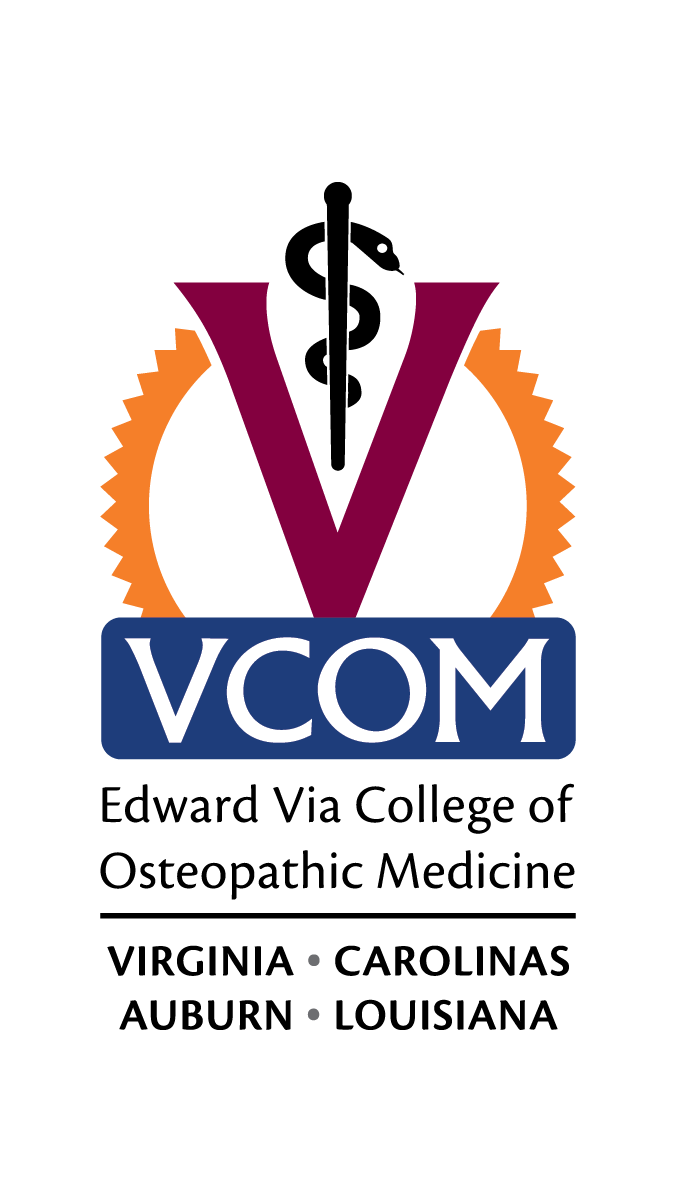 IRBNet: New Users
Presented by
Debbie Geiger, CIP®, IRB Administrator
Edward Via College of Osteopathic Medicine, Research Office
dgeiger@vcom.edu or irb@vcom.edu
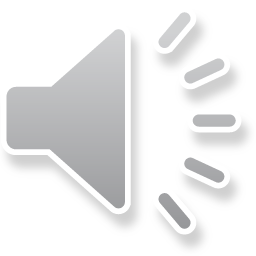 National  Research  Network ®
New User Energizer
Training Energizer
IRBNet provides the research community with an unmatched set of secure, web-based collaboration tools to  support the design, management, review and oversight of research involving human subjects, animal models,  recombinant DNA, and more.
This Energizer covers how to register an account in IRBNet and  manage your User Profile. It will illustrate how to:

Create and activate your account in IRBNet
Manage your affiliations from your User Profile
Add and submit necessary Training & Credential
records
Maintain your T&C records on an on-going basis
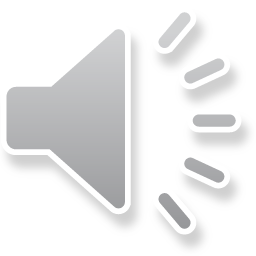 RESEARCH DATAWARE
Innovation in Research Management
1
© 2001 - 2013Research Dataware. LLC  All rights reserved.
New User Energizer
Training Energizer
New User Registration
To begin the registration process, go to www.irbnet.org and  click the New User Registration link.
Users that are not  registered on IRBNet  may click here to self-  register.
If you have forgotten  your password, click  here.
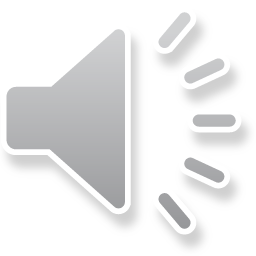 New User Energizer
Training Energizer
Basic Account Information
Fill out your first and last name, and choose a username and  password.
Always use your  proper name, with  standard capitalization  as this information is  used throughout the  system.
Passwords must  contain 8 (eight)  characters.
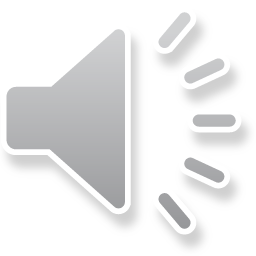 New User Energizer
Training Energizer
Individual Terms of Use
All IRBNet users must agree to the Individual Terms of Use in  order to register on the system.
Click “Accept” to accept the
terms of use and continue.
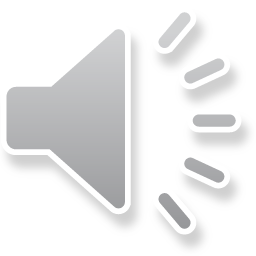 New User Energizer
Training Energizer
Select Your Organization
Search to find your local institution.	Contact your local  coordinator if you are unclear where you should register.
Search to find your local  institution. You may  search for your institution  using any terms, such as  “metro”.
Highlight your institution,  and click continue.
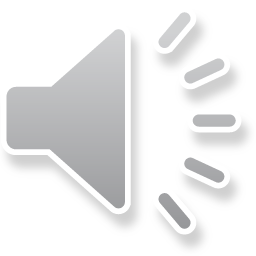 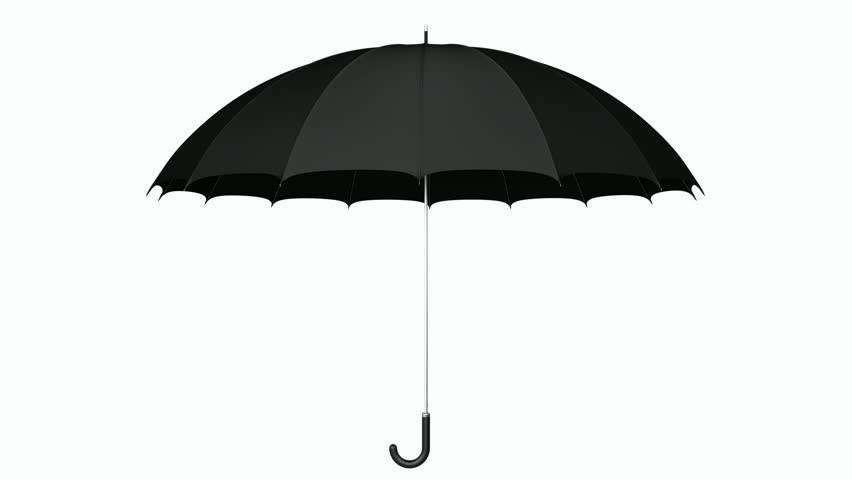 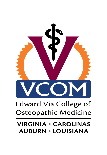 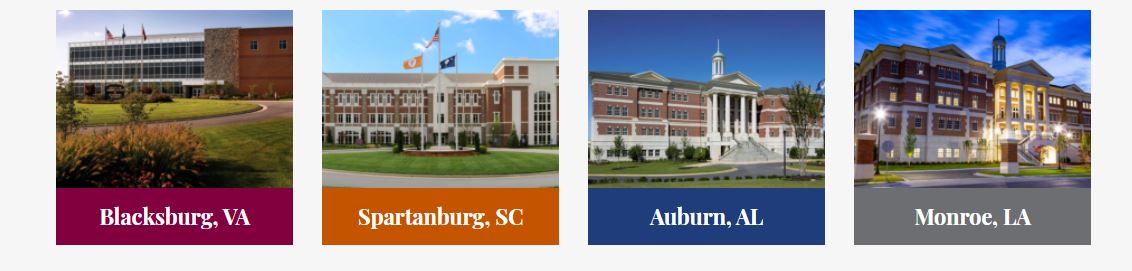 VCOM Research Department
VCOM Institutional Review Board (IRB)
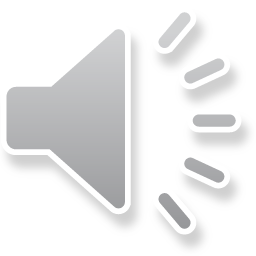 VCOM Research Department
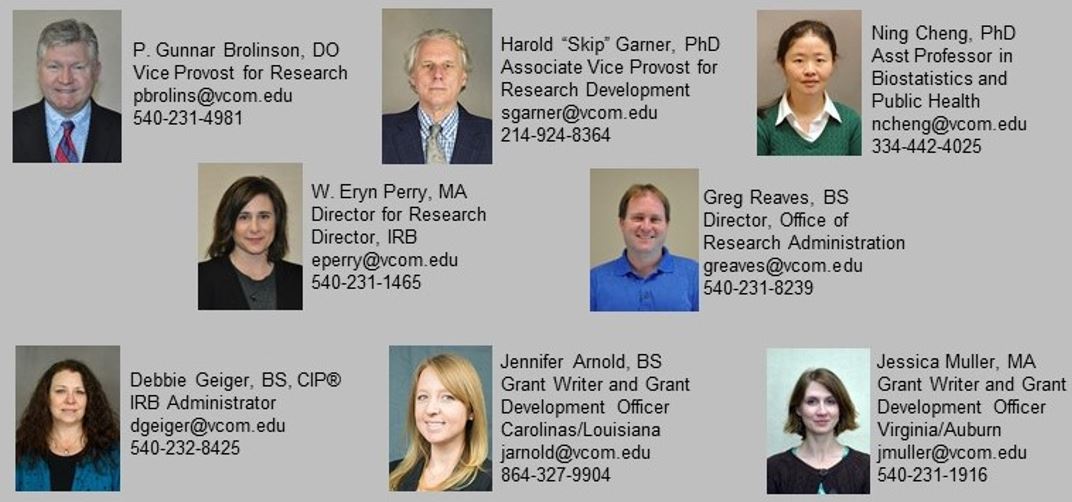 Our Research Team Members are here to help!

https://www.vcom.edu/research
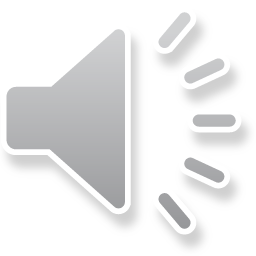 VCOM Institutional Review Board (IRB)
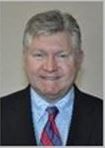 P. Gunnar Brolinson, DO
Vice Provost for Research, IRB Chairman
Campus Co-Chairmen, VCOM IRB
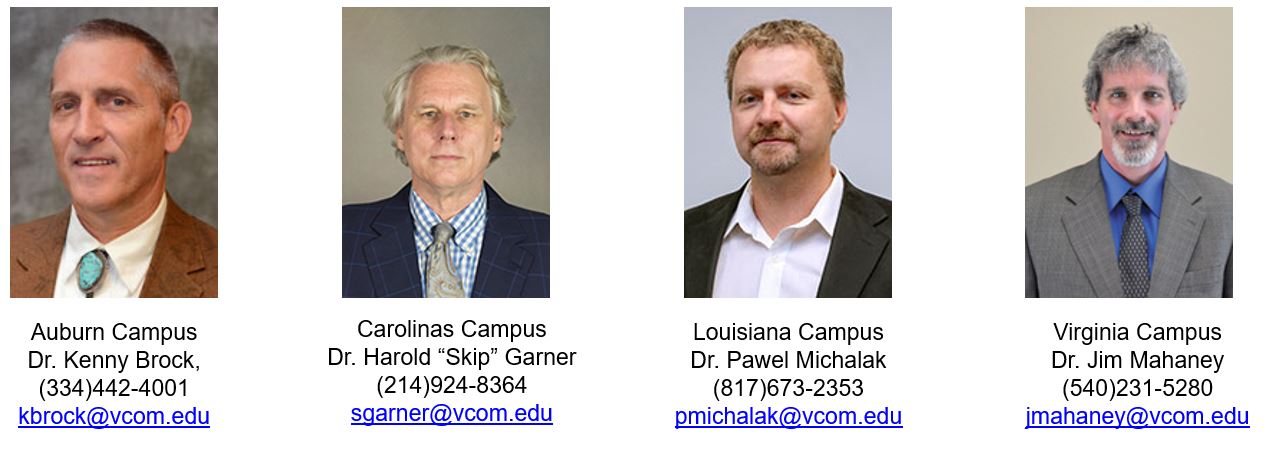 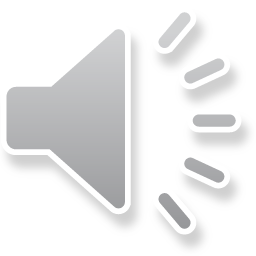 New User Energizer
Training Energizer
Select Your Organization
Search to find your local institution.	Contact your local  coordinator if you are unclear where you should register.
Search to find your local  institution. You may  search for your institution  using any terms, such as  “metro”.
Edward Via
Edward Via College of Osteopathic Medicine, Blacksburg, VA
Highlight your institution,  and click continue.
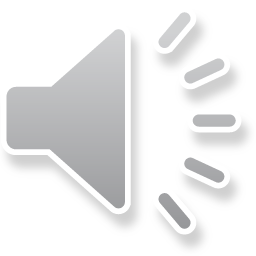 New User Energizer
Training Energizer
Contact Information
Fill in your contact information.	Be sure to use a valid email  address.	You will need to be able to receive emails from  IRBNet in order to activate your account.
Use your institution-approved email to ensure that you receive your  activation email and all automatic notifications from the system. Failure  to use an appropriate email address may result in your account not being  activated.
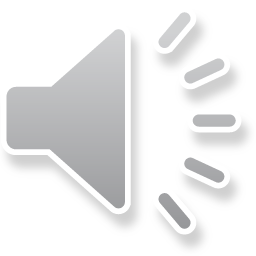 New User Energizer
Training Energizer
Finalize Registration
Verify that the information you have entered is correct.	If any  of	the fields need to be edited, you may do so using the
yellow “Edit” links.
Click “Register” and  continue. An automated  activation email will be  sent to your email  address.
Take a moment to confirm  that the correct email is  listed. It can be corrected  by clicking “Edit” and re-  entering the address.
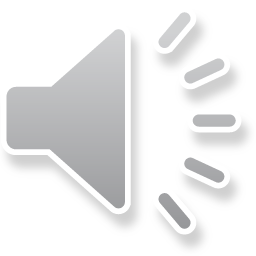 New User Energizer
Training Energizer
Registration Complete
Once you finalize your registration, an activation email will be  sent to your registered email address.	You will need to click  the link within that email to activate your account.
Click “Continue” to  finalize your  registration and send  the activation email.
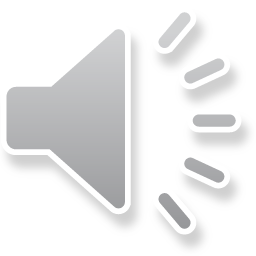 New User Energizer
Training Energizer
Complete Activation
Visit the inbox of your registered email address and click the  link within the “IRBNet Activation Required” email to activate  your account.
From your email inbox,
open the “IRBNet
Activation Required”  message.

Click the link to  complete your  activation.
Congratulations, you are now a member of the  National Research Network!
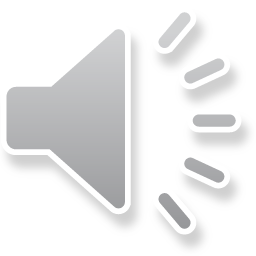 New User Energizer
Training Energizer
Manage Affiliations
From the User Profile page you can add additional affiliations  and trigger additional activation emails, if needed.
Use the Add an Additional  Affiliation link to add research  affiliations.
This is helpful if you are  affiliated with multiple  institutions, or if you are both  a researcher and a board  member.
Click the “Send me an  activation email” link to  trigger an additional  activation email to your  registered email  address.
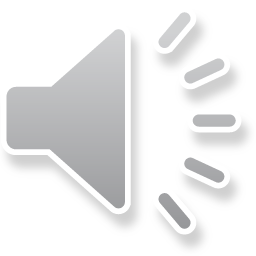 Training and Credentials for VCOM Investigators
Protection of Human Research Subjects course – CITI preferred

CITI= Collaborative Institutional Training Initiative

https://about.citiprogram.org/en/homepage/
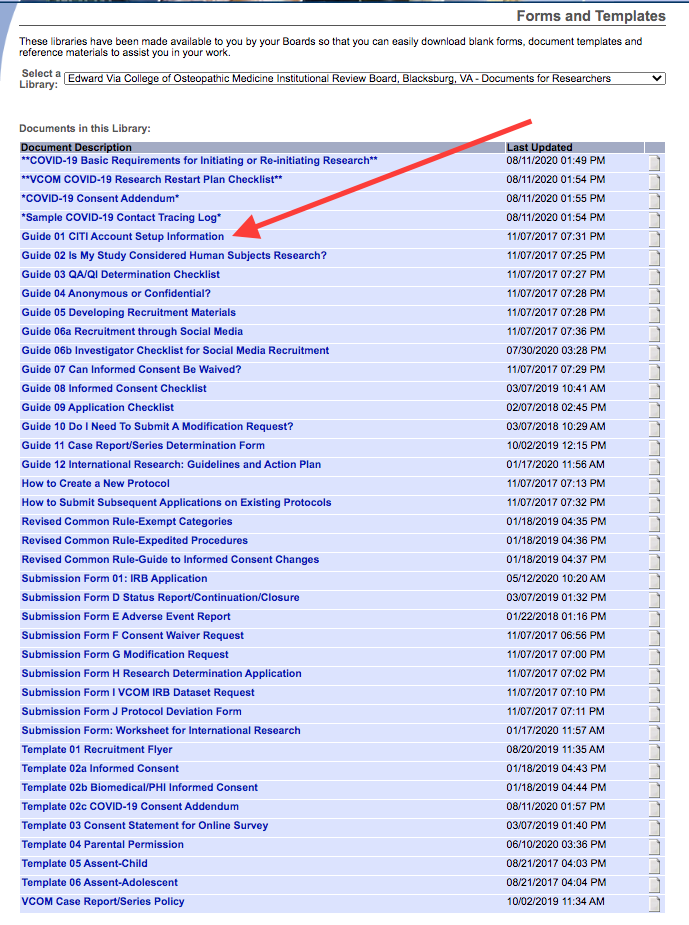 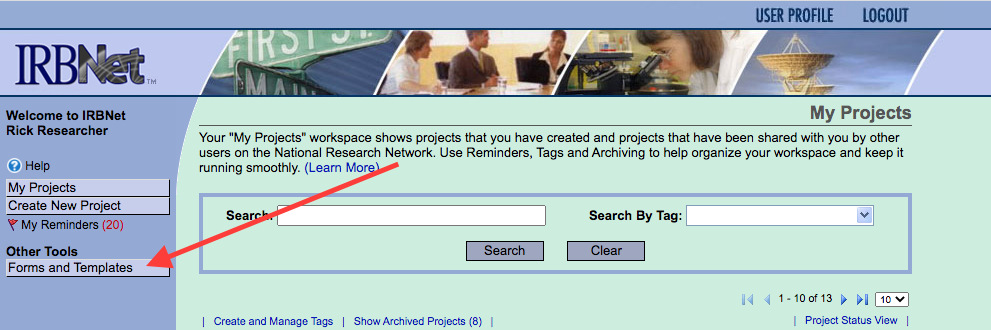 https://www.vcom.edu/research/irb
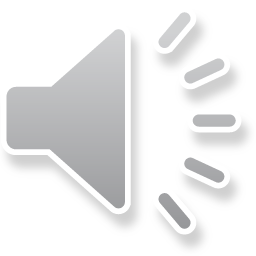 New User Energizer
Training Energizer
Add Training & Credential Records
Upload appropriate Training & Credential (T&C) documents to  your User Profile, as required by your local institution.
Click here to upload  T&C documents.
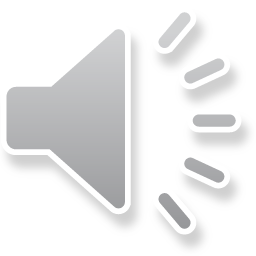 New User Energizer
Training Energizer
Enter Record Information
Enter the appropriate information and select the correct T&C  document.	Be sure to enter accurate Credit Hours and  Expiration Date if applicable.
Click Attach to  upload the  document.
Click Browse to  select the correct  T&C document to  upload.
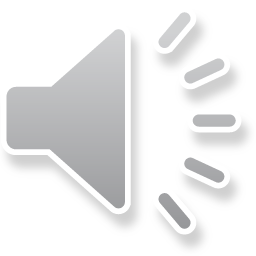 New User Energizer
Training Energizer
Submit T&C Documents
Submit uploaded T&C documents to the correct committee,  according to local committee SOPs.
Click to submit the  document to your  committee.
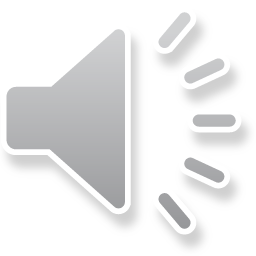 New User Energizer
Training Energizer
Manage your User Profile
Upload additional T&C documents as needed and keep your  existing documents up to date as credentials change.
To update a  document, use  the Pencil icon.
The bell icon  shows Messages  and Alerts.
Message
coordinators using  the envelope icon.
Highlighted Expiration Date  indicates this document will  expire within the next 60 days.
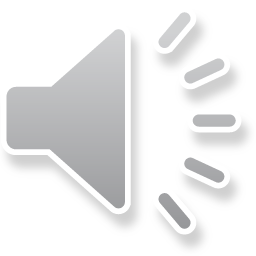 20
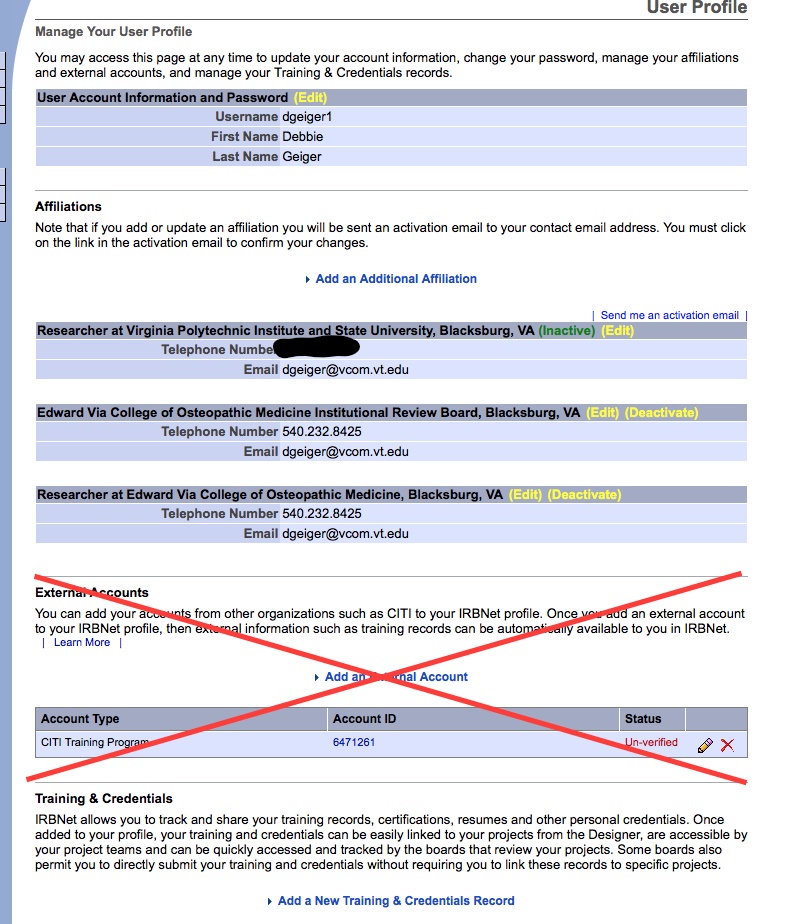 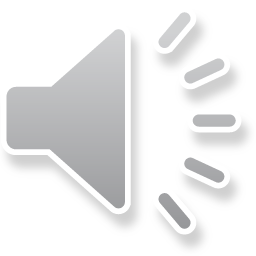 New User Energizer
Training Energizer
Where to Get Help...
Your Committee Office can offer  you assistance and training on  IRBNet as well as advice on how  to comply with important policies  and standards as you use IRBNet.
Debbie Geiger, IRB Administrator
dgeiger@vcom.edu

Eryn Perry, Director for Research
eperry@vcom.edu
Coming Soon…

IRBNet Part 2: New Project Submissions
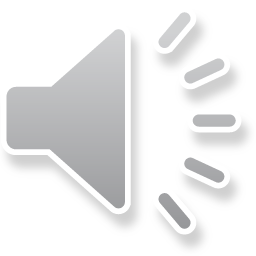 RESEARCH DATAWARE
Innovation in Research Management
15
© 2001 - 2013Research Dataware. LLC  All rights reserved.